AUDIO A1
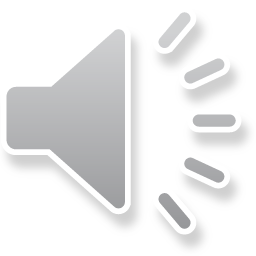